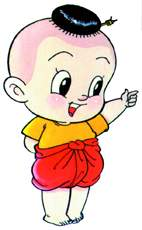 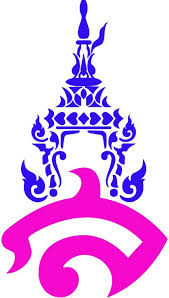 วิชาภาษาไทย ชั้นประถมศึกษาปีที่ ๒
โรงเรียนสาธิตมหาวิทยาลัยราชภัฏสวนสุนันทา
รู้จักคำ บทที่ ๑๐
ผุ
เก็บ
คราบ
กล่อง
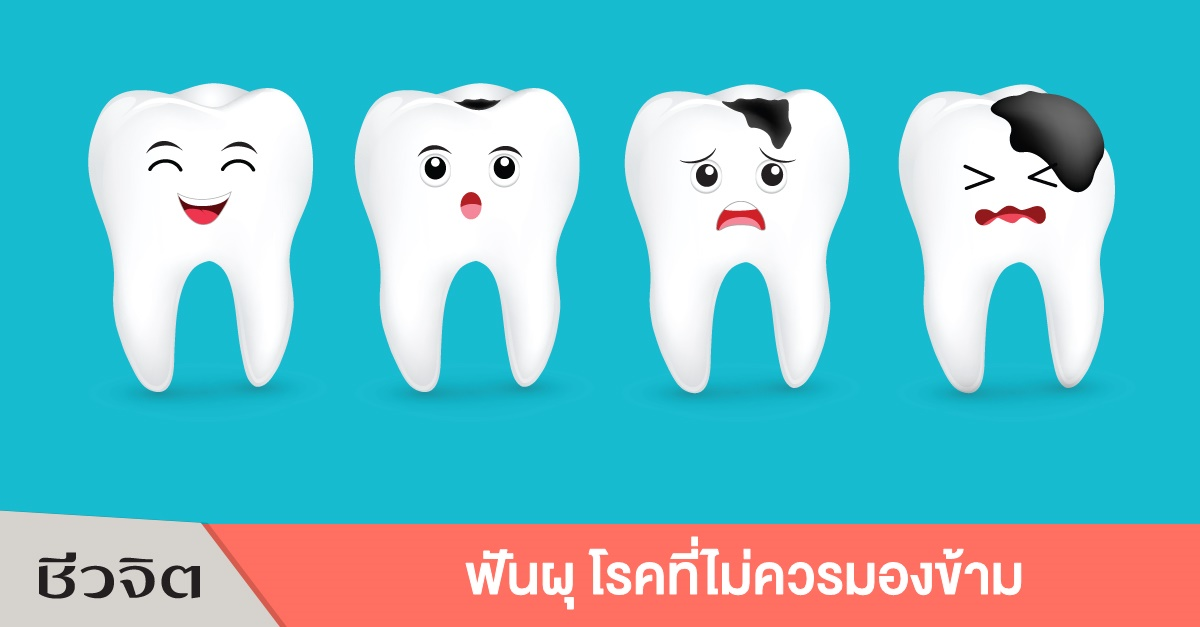 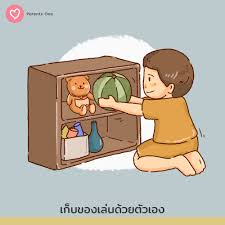 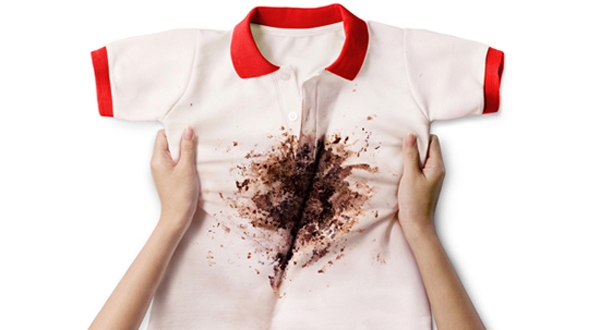 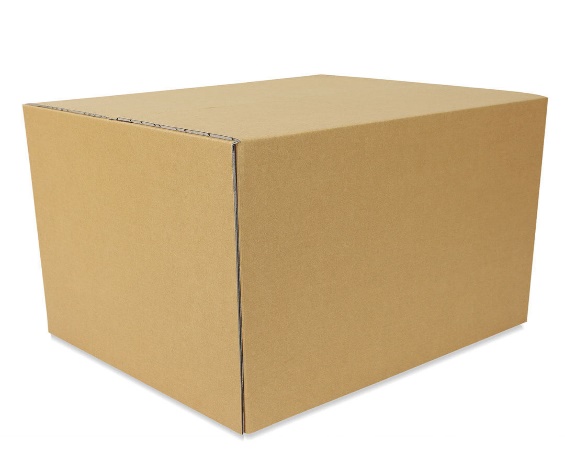 รู้จักคำ บทที่ ๑๐
ลูกอม
ขยี้
ขนม
นอนซม
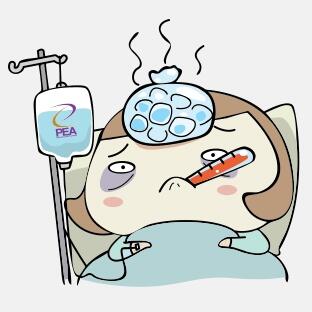 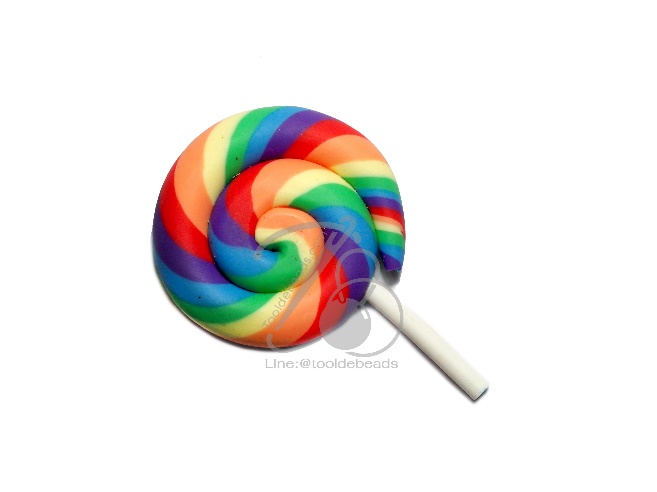 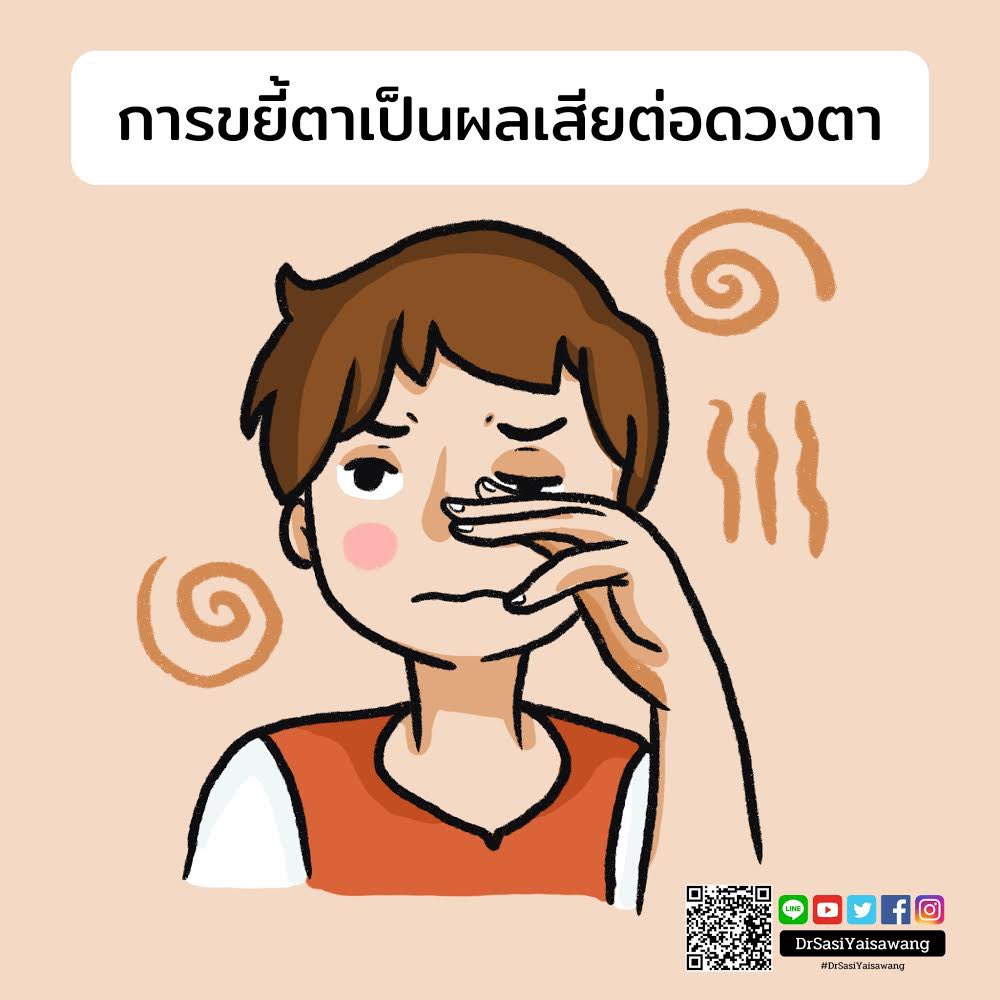 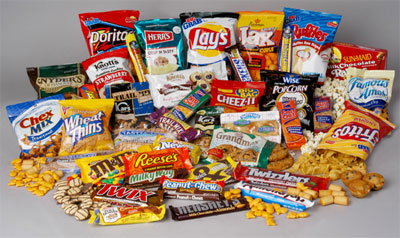 รู้จักคำ บทที่ ๑๐
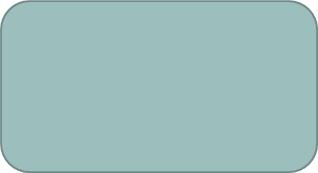 พยาธิ
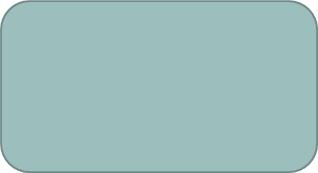 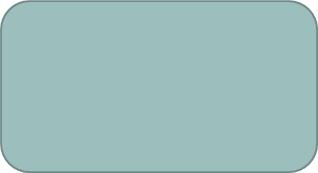 ตลก
สกปรก
อารมณ์
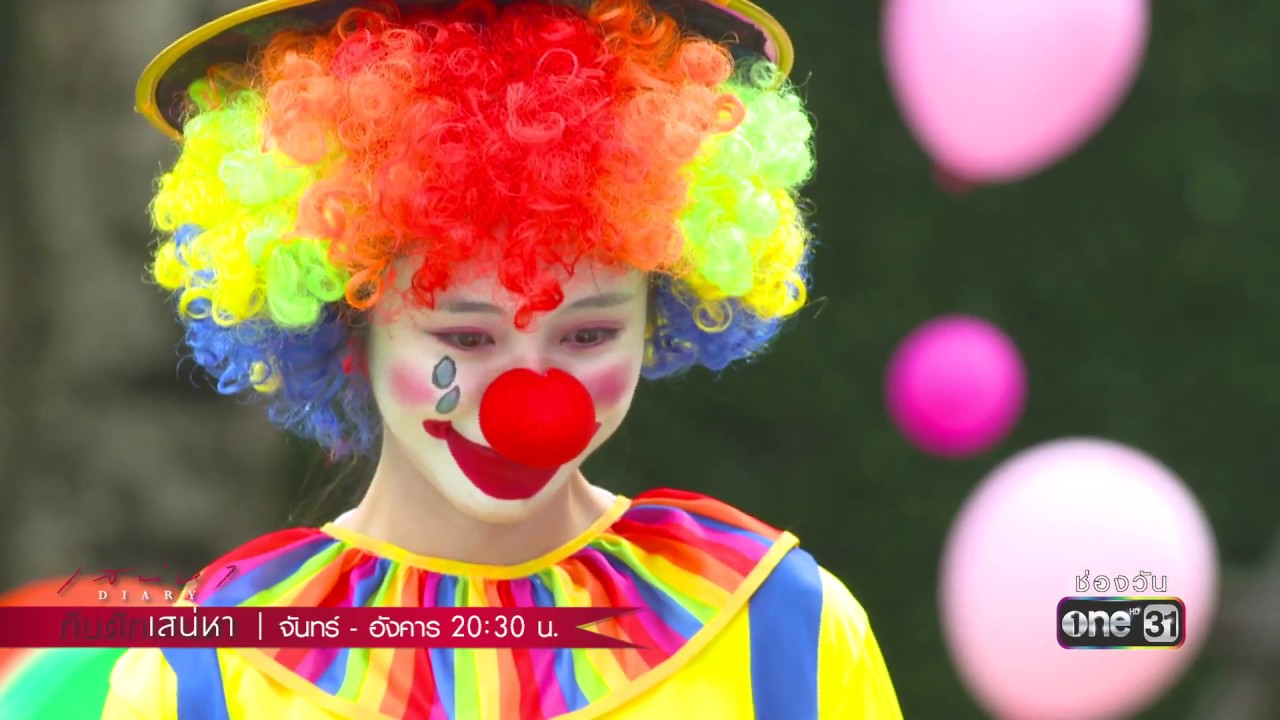 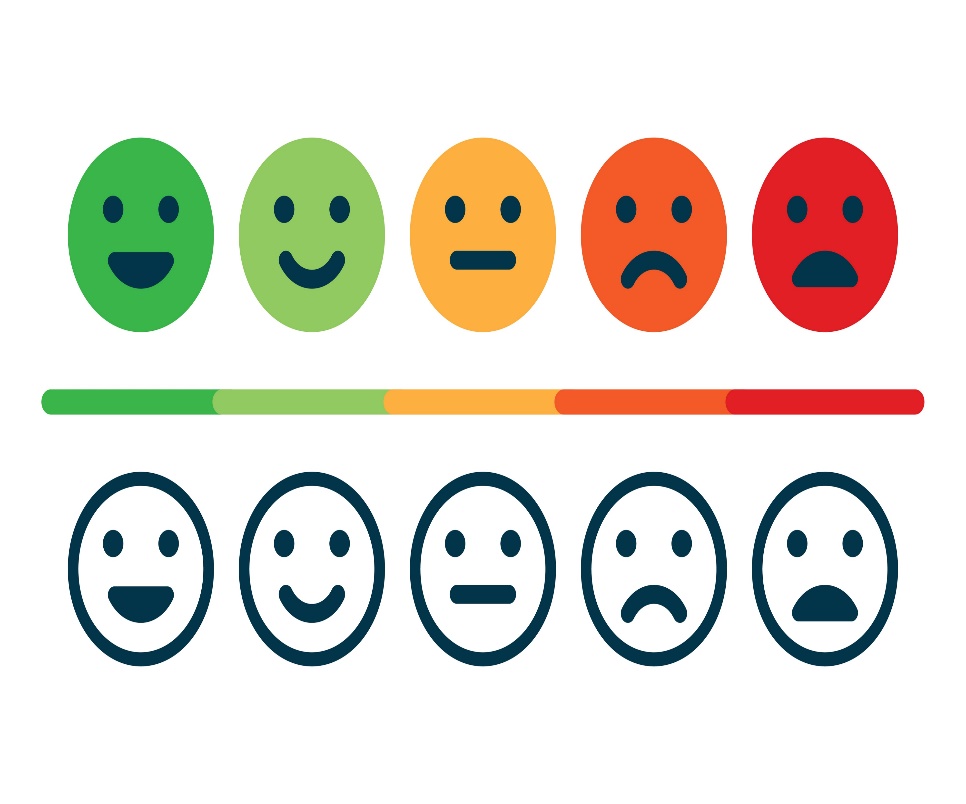 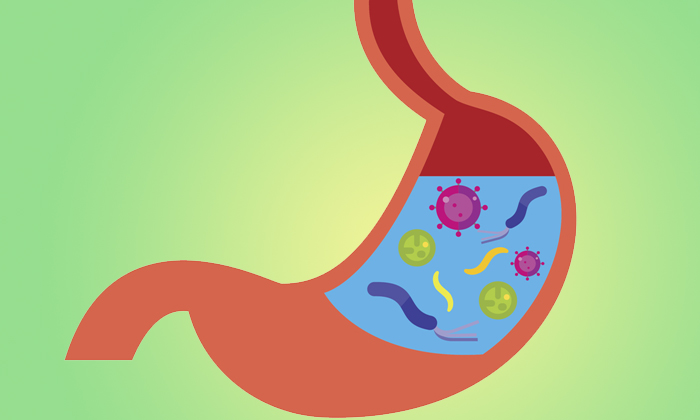 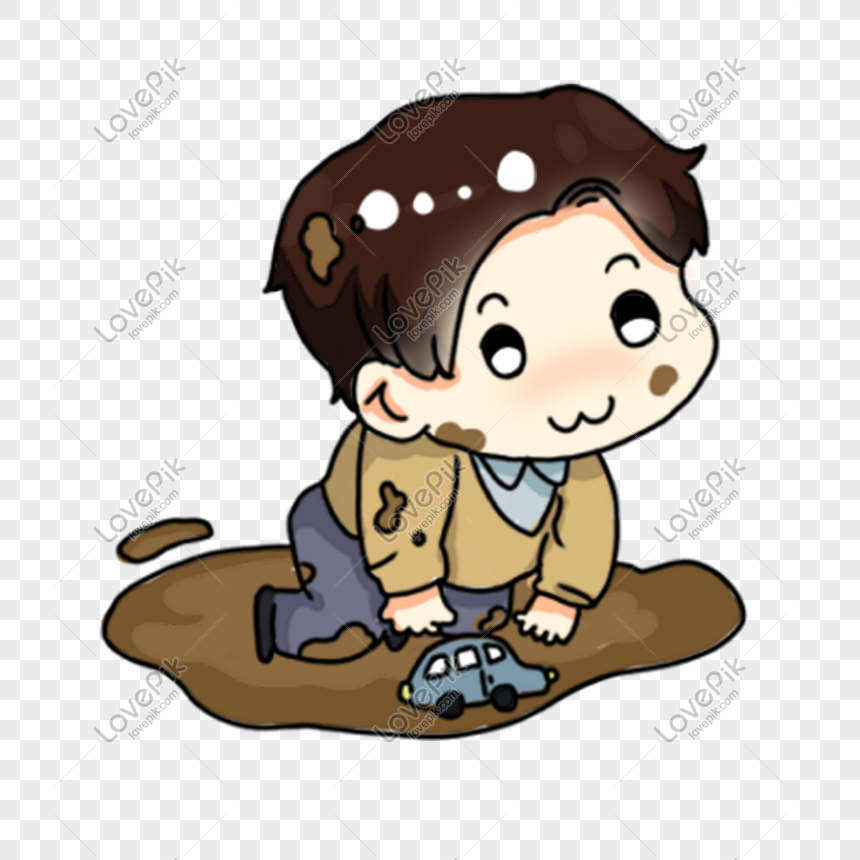 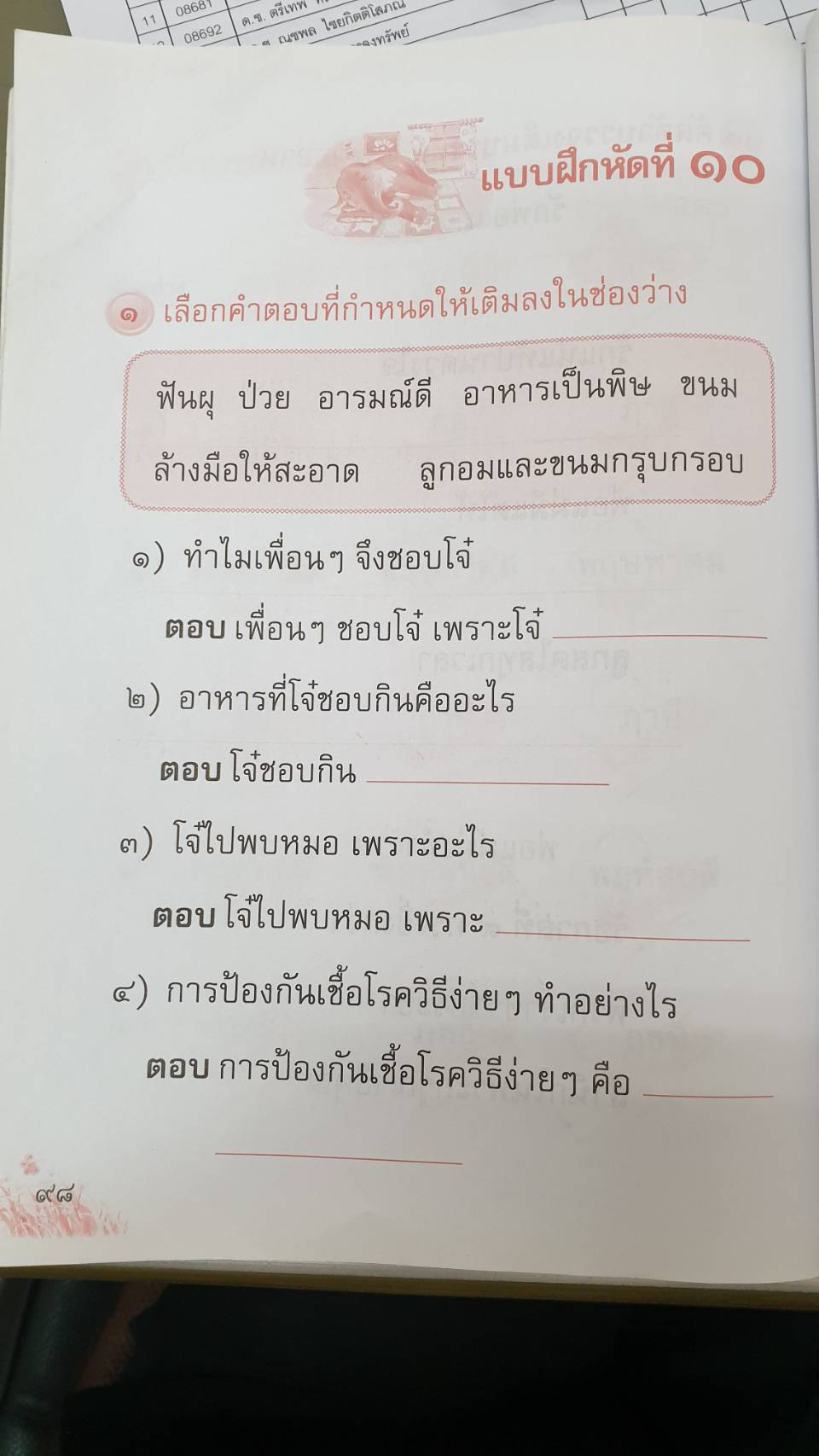 อารมณ์ดี
ลูกอมและขนมกรุบกรอบ
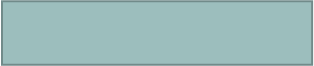 ฟันผุ
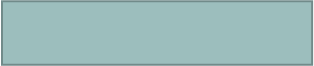 ล้างมือให้สะอาด
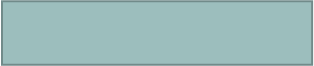 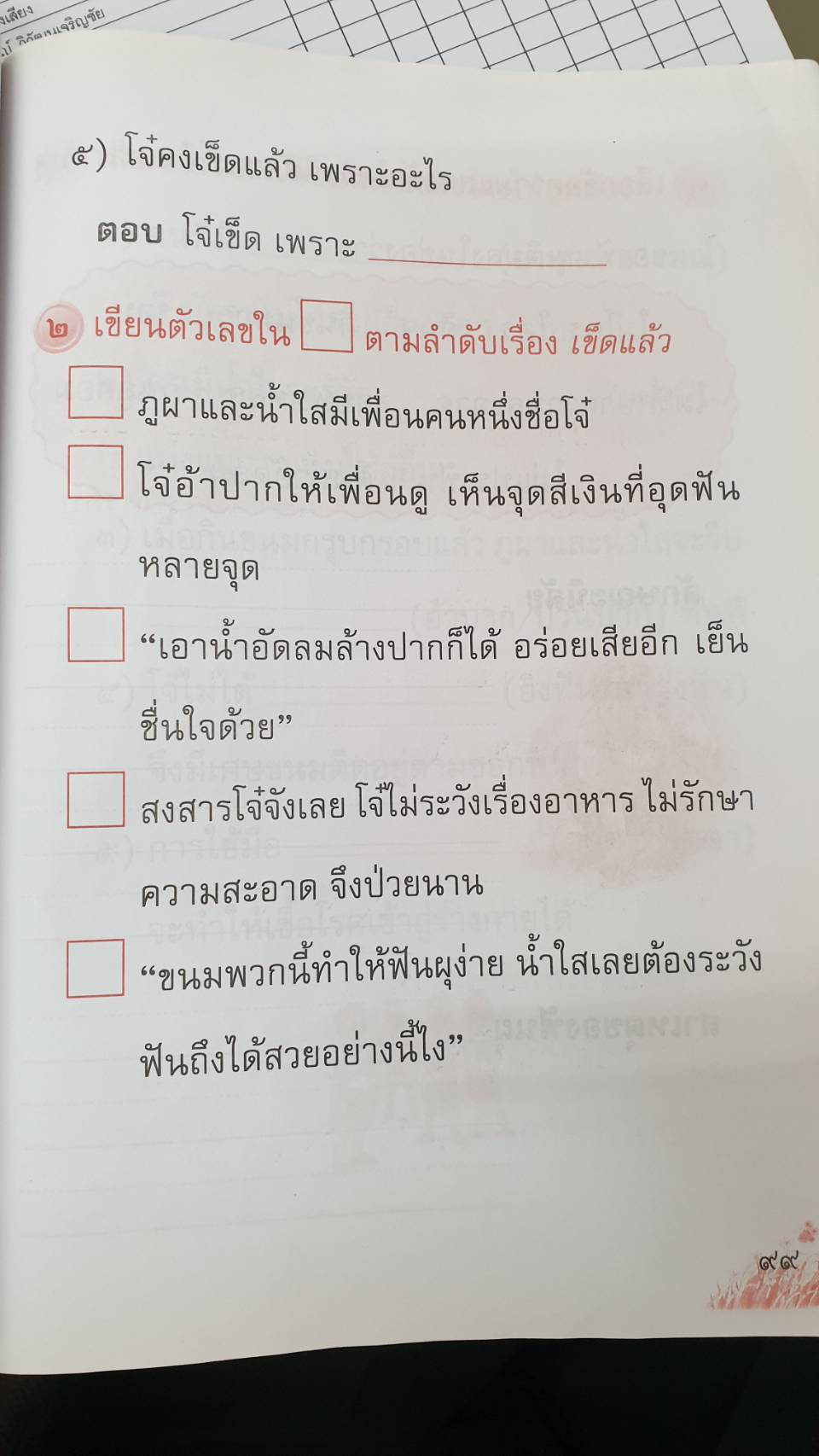 ป่วย
๑
๔
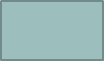 ๓
๕
๒
ช่องทางการส่งงาน
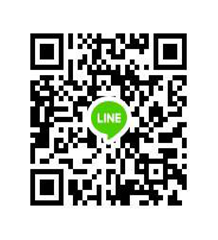